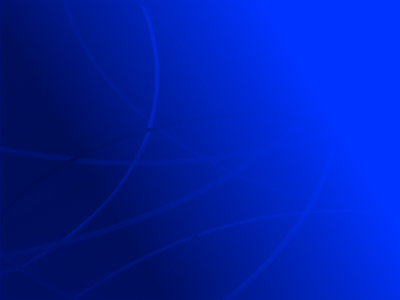 SUnit
Sunit 4.0 (and 3.2 and 3.3):
	where is it, what is it

		Niall Ross, Cincom
		16 September 2010

		Version 1.0
ESUG – 16sep2010 - 0
[Speaker Notes: In the beginning was basic SUnit:  just 3 classes.  Then a fourth, TestResource, was added, for use when your tests became slow.  However TestResource could create problems of its own and how to use it was not always clear.  Switching code from test to resource was not as easy as it could have been. 
SUnit also aids pluggability
	- Basic SUnit did not handle tests that spawned subthreads.  There is an SUnit add-on can handle this: SUnitXProcPatterns
	- An example SUnit add-on shows how to skip tests: SUnitResourcePatterns]
Where is it?
VisualWorks 7.7.1 (and ObjectStudio and WebVelocity)
VASmalltalk 8.0.2
Pharo 1.1
GemStone
Dolphin 6.1
Smalltalk/X
VSE port in progress
Thanks to James Foster, Tim MacKinnon, Jan Vrany, Leandro and Valeria, Yuri Mironenko , ...

		Anywhere else it should be?
			(and if so, will you port it?)
[Speaker Notes: Pharo specifics
==========
The only current difference between 4.0 and prior Pharo SUnit is that TestCase>>runCase: no longer calls #cleanUpInstanceVariables in its last line.  Whether to restore this behaviour is a Pharo decision;  as it is not standard cross-dialect behaviour, it is omitted from this 4.0-baseline version to assist those using tests for porting purposes.  The effect is that test cases that care about nilling their instvars must do so explicitly in #tearDown - they do not have #cleanUpInstanceVariables to do it for them.  Conversely, utilities that use data-defined tests, or compare resuts captured by tests in instvars, will not be frustrated by their being nilled.]
Cross-dialect Compatibility
Pharo
Pure SUnit 4.0 in www.squeaksource.com/SUnit
SUnit 4.0 + Pharo in www.squeaksource.com/PharoInbox
(#cleanUpInstanceVariables not called by default in the basic merge)
Smalltalk/X:
pure SUnit 4.0 version
4.0 + unintrusive tweak to capture last result of test run

Other dialects: pure SUnit 4.0   (VSE in progress)

		Please merge 4.0 diff: 3.1 into whatever you use
[Speaker Notes: The original status was that a resource was set up once for the whole run, the best case scenario for performance but the worst case scenario for possible interaction between tests.  In Sunit 4.0, this remains the default choice.  If the coder makes their test reset a resource in some circumstance, they are choosing to sacrifice some performance in exchange for isolating other tests from theirs.]
What’s new: TestResource
Resource-processing is ordered
a test’s resources setUp in order and tearDown in reverse order
a resource sets up before and tears down after everything that uses it
tearDown ensured if setUp entered (like TestCase)
Resources understand #assert:… protocol
easy to refactor between MyTest>>setUp and MyResource>>setUp
Resources are made available just-in-time:
first using test sets it up; later tests see it has (or failed to) set up
MyResource>>setUp called by framework, not by MyResource>>new
Using TestResources trades test isolation for performance
TestCase>>setUp, testSomething, tearDown	) similar functions,
TestResource>>setUp, isAvailable, tearDown	) different epochs
[Speaker Notes: The method TestResource class>>resetResources: ensures safe ordering of resource tearDown in edge cases where multiple resources used by a suite could share dependency on a resource.

The order of TestResource tearDown is the reverse of the order of TestResource setUp.  Resource setUp is lazy:  the first test in a suite that requires a given resource attempts to set it up and the result of the attempt applies throughout that run of the suite.  Thus tests that do not require a failed-setUp resource still run, rather than the whole suite aborting.

TestAsserter is a common superclass of TestResource and TestCase.  It assists refactoring of code from one to the other (and also provides a suitable superclass for any TestCase delegate classes users may create).

There are many minor method category changes between 3.1 and 4.0.]
What’s new: Pluggable Exceptions
runCase: dispatches on the exception	
TestFailure adds failure, Error adds error
create subclasses to plugin specialised behaviour
(see #sunitAnnounce:toResult: )

Trivial improvements
better-integrated calling of #shouldInheritSelectors, #isAbstract
new method #lookUpHierarchyRoot for rare inheritance cases
pluggability tweaks, e.g. self addPass: … instead of passed add: …, 
(more can be done to improve pluggability)
failing resource logs the calling test
(more logging improvements needed !)
TestAsserter: superclass for any delegate classes a test needs
Future: SUnit 4.1 can exploit ANSI
Time to retire a lot of compatibility methods?
#sunitSelectors
#sunitOn:do:
#sunitEnsure:
#sunitName
#sunitAsSymbol
and a class?
who uses SUnitDelay?
and maybe some more?
#sunitMatch:
#sunitAddDependent:, #sunitRemoveDependent:
SUnit: core and friends
SUnit core: the Camp Smalltalk project
robust cross-dialect test running
compatibility base for SUnit variants in each dialect
SUnit variants
aim: merge each release into dialect’s main variant
pluggability improvements will let tweaks be moved out of core
but new ideas may put new tweaks back in
move out later  … or move into project core
(first make it run, then make it right)

SUnit welcomes ideas
SUnit will remain cross-dialect, backward-compatible, small